Winning Parties 2008
BJP Majority
Restricted to Central, North Karnataka, with pockets in the South East.

JD(S), INC
Rule almost equal number of constituencies, in the remaining regions.
INC
JD(S)
BJP
IND
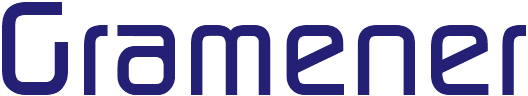 Winning Parties 2013
INC Majority
BJP rule replaced mostly by INC, leading to a drastic decrease in number of BJP ruled constituencies. 

IND Increase
Number of Individual Candidates in power is higher than it was in 2008. 

KJP Performs
Newly formed KJP wins in 6 constituencies.
BJP
INC
JD(S)
KJP
OTHERS
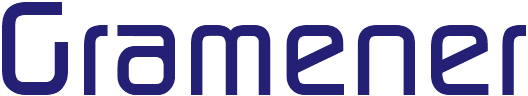 Re-Elected in 2013
BJP Replaced
In multiple constituencies by INC and JD(S).

KJP Voted in
3 INC, 2 BJP and 1 JD(S) ruled constituencies replaced by KJP .

Other Candidates
Just 5 independent candidates have managed to retain power from 2008.
Re-elected
Change
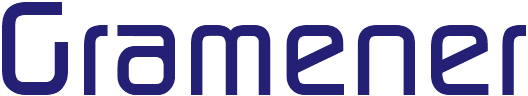 Winner Margins 2008
BJP Victorious
Wins maximum number of seats with a margin of either 5-35% or less than 5 %.

IND Candidates	
All Independent candidates have won in their respective constituencies with 5 to 35% of the votes.
<= 51
<= 35
<= 5
BJP
INC
JD(S)
IND
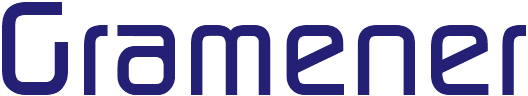 Winner Margins 2013
Congress Conquers 
.Wins half its seats with a margin of less than 5%, and 4 constituencies with 35 to 52% of votes. 

KJP Performance
Wins 4 out of 6 seats with a margin of less than 5%.
<= 52
<= 35
<= 5
BJP
INC
JD(S)
KJP
OTHERS
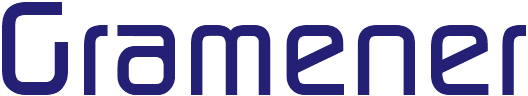 Number of candidates contesting in 2008
BJP, INC Commonality
Both parties rule 2 constituencies with less than 5 contesting candidates.

BJP Favoured 
In regions which had between 10 and 20 candidates in the North. Mixed results in the South Eastern regions.
<= 5
<= 10
<= 20
<= 30
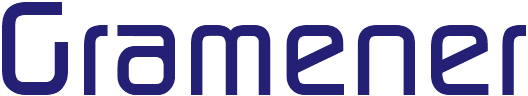 Average age of candidates 2008
BJP Pattern
On an average, most BJP candidates lie between 45 to 55 years of age.

Candidates over 55
Are very few, with only 3 of them contesting. 2 out of these 3 belong to the JD(S).
<= 40
<= 45
<= 55
<= 60
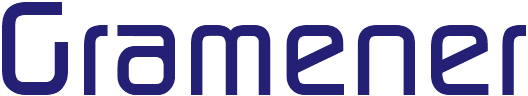 Number of candidates contesting in 2013
20-30 Highest
Majority of the constituencies had 20 to 30 candidates standing for elections. Just 3 wards had less than 5 candidates.

Results Mixed
Party wise the election results are mixed with no party winning based on the number of candidates.
<= 5
<= 10
<= 20
<= 30
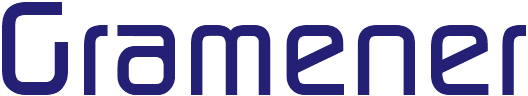 Polling Percentage 2008
Voter Turnout
Highest percentage of voters in Central and Western regions. Less than 0.4% in the South and North East.

IND Candidate Elected
In just 1 region having a polling percentage higher than 50%.
<= 100 %
<= 50 %
<= 0.4 %
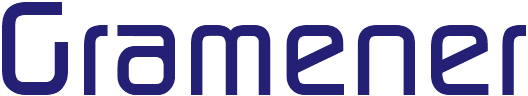 Polling Percentage 2013
2008 Similarities
Almost same number of constituencies having more than 50% turnout. Southern and North Eastern regions continue to have less than 0.4% of voters.

High Turnout Regions
JD(S) and INC control almost equal number of constituencies with polling percentage over 50%. Also, 3 out of the 6 KJP wards, have had more than 50% voters.
<= 100 %
<= 50 %
<= 0.4 %
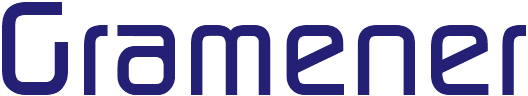 MLA assets 2008
Uneven Distribution
Relatively wealthier MLAs located in Central and Southern regions.

Party wise Distribution
JD(S) MLAs in the South have assets varying between 19.8 and 798.2 crores, while most Independent candidates are worth under 19.8 crore.s
0.7Crore(s)
19.8Crore(s)
798.2Crore(s)
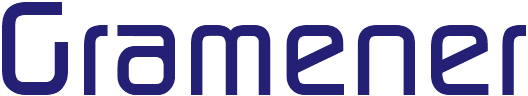 MLA assets 2013
Congress Assets
Majority of the MLAs. With assets less than 1 crore belong to the INC. Also 9 out of the 12 candidates worth between 100 and 900 crore also belong to this party.

JD(S), BJP
Almost all of the MLAs from these two parties have declared assets worth between 1 and 100 crores..
<= 1
<= 10
<= 100
<= 900
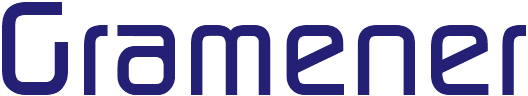 Number of women candidates 2008
Multiple Candidates 
Just 4 constituencies had 4 Women Candidates contesting in the elections.

General Trend
Most constituencies had either one or no women candidates.
4
3
2
1
0
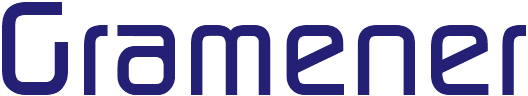 Number of women candidates 2013
Overall Decrease
No constituency had more than 3 contesting women candidates.

Similar to 2008
Majority of regions continue to have no female candidates.
3
2
1
0
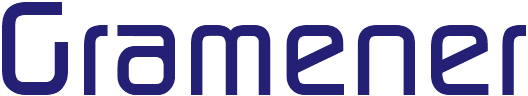 Winning Gender 2013
Winning Women
Female candidates have won only in wards having only 2 contesting candidates.

Men Dominate
Have won in all areas having either 1 or 3 female contesting candidates.
M
F
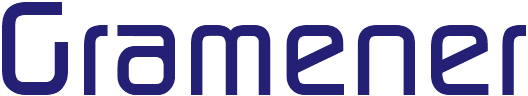 Average Score 2008
IND Unsatisfactory 
3 out of the 6 chosen independent candidates have an average rating of less than 5.

Other Parties
Many JD(S) MLAs have scores over 8.6 meaning they were highly efficient. The INC and BJP scores are varied.
<= 8.6
<= 6.9
<= 5.9
<= 5
BJP
INC
JD(S)
IND
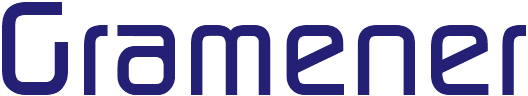 Deciding Factor 2008
Lingayats: Pro-BJP
A bulk of Lingayats have chosen their leader after considering the candidate’s caste.
	
JD(S), INC
Majority of JD(S) candidates have won due to their party. Also, many INC candidates have been voted in based on their performance.
candidate
caste
party
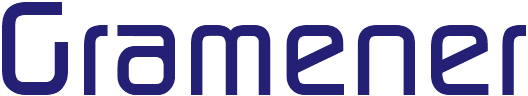 Deciding Factor: Candidate 2008
BJP 
A large number of voters have chosen BJP for its candidates. JD(S) and INC have fewer MLAs elected in this manner.
<= 100
<= 60
<= 35
<= 10
= 0
BJP
INC
JD(S)
IND
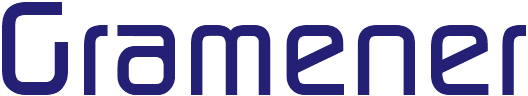 Deciding Factor: Party 2008
Even Mix
The BJP, INC and JD(S) all have similar number of voters who have considered the Party as their deciding factor..

IND
Just 1 independent candidate has been chosen for his party by less than 35% of voters.
<= 100
<= 60
<= 35
<= 10
= 0
BJP
INC
JD(S)
IND
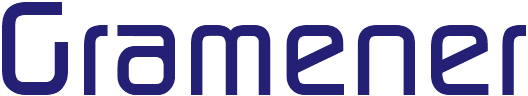 Deciding Factor: Caste 2008
Caste
Caste has been a deciding factor in many areas having a majority of Vakaligarus, Lingayats and  Parishishtarus.
<= 100
<= 60
<= 35
<= 10
= 0
BJP
INC
JD(S)
IND
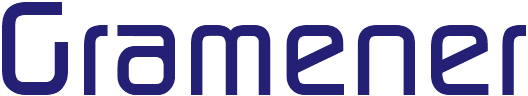 Majority Caste
Lingayats, Vakaligarus
Lingayats seem pro BJP in almost all of their constituencies. With the Vakaligaru regions equally split. amongst the parties.
Others
Lingayat
Vakaligaru
Parishishtaru
Muslim
Bilvaru
Brahmin
Maratha
Buntaru
OBC
Christian
Kurubaru
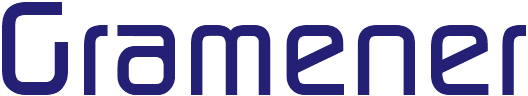 Accessibility 2008
<= 100
<= 60
<= 35
<= 10
= 0
BJP
INC
JD(S)
IND
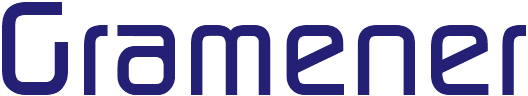 Trustworthiness 2008
<= 100
<= 60
<= 35
<= 10
= 0
BJP
INC
JD(S)
IND
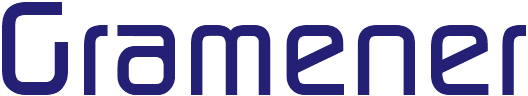 Second Caste
Others
Lingayat
Vakaligaru
Parishishtaru
Muslim
Bilvaru
Brahmin
Maratha
Buntaru
OBC
Christian
Kurubaru
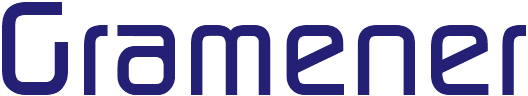 Third Caste
Others
Lingayat
Vakaligaru
Parishishtaru
Muslim
Bilvaru
Brahmin
Maratha
Buntaru
OBC
Christian
Kurubaru
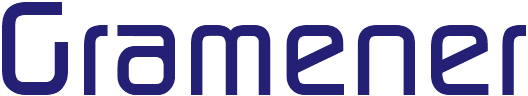